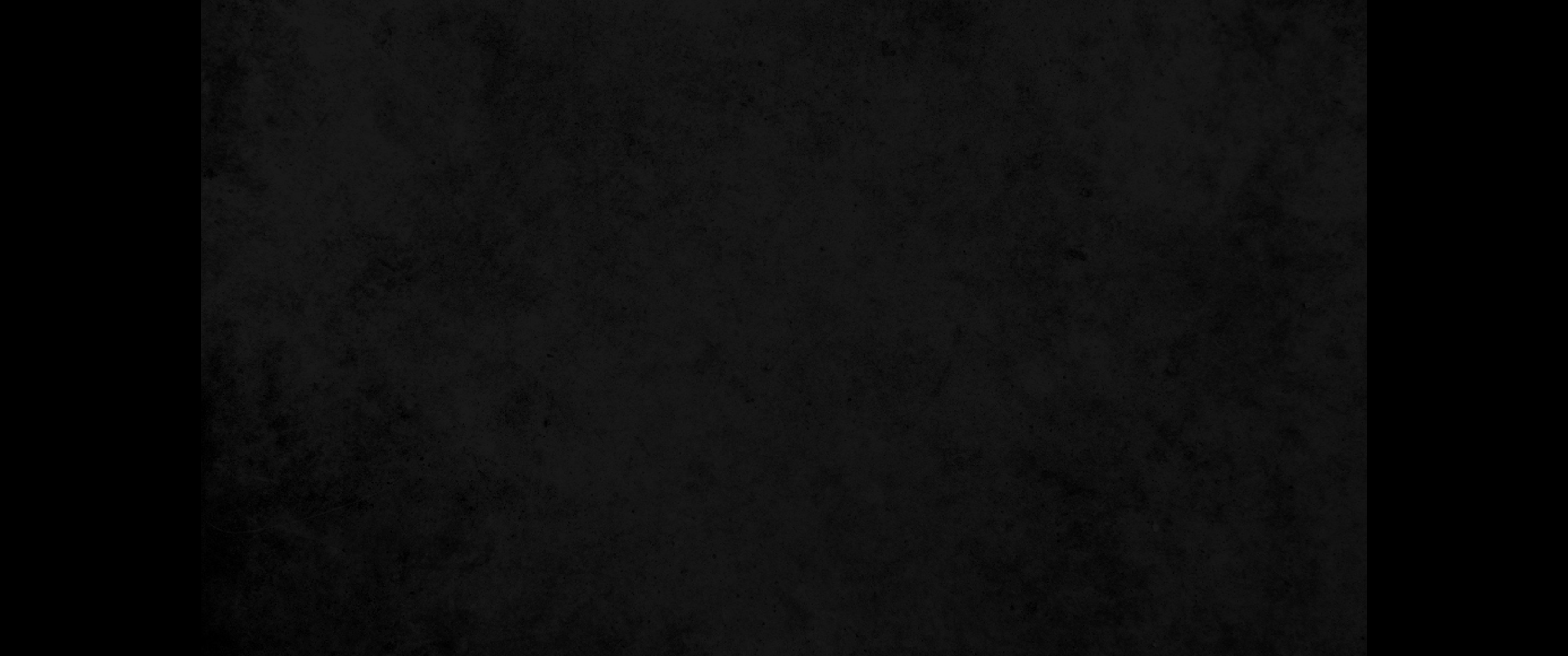 1. 여호와께로부터 예레미야에게 임한 말씀이라 이르시되1. This is the word that came to Jeremiah from the LORD :
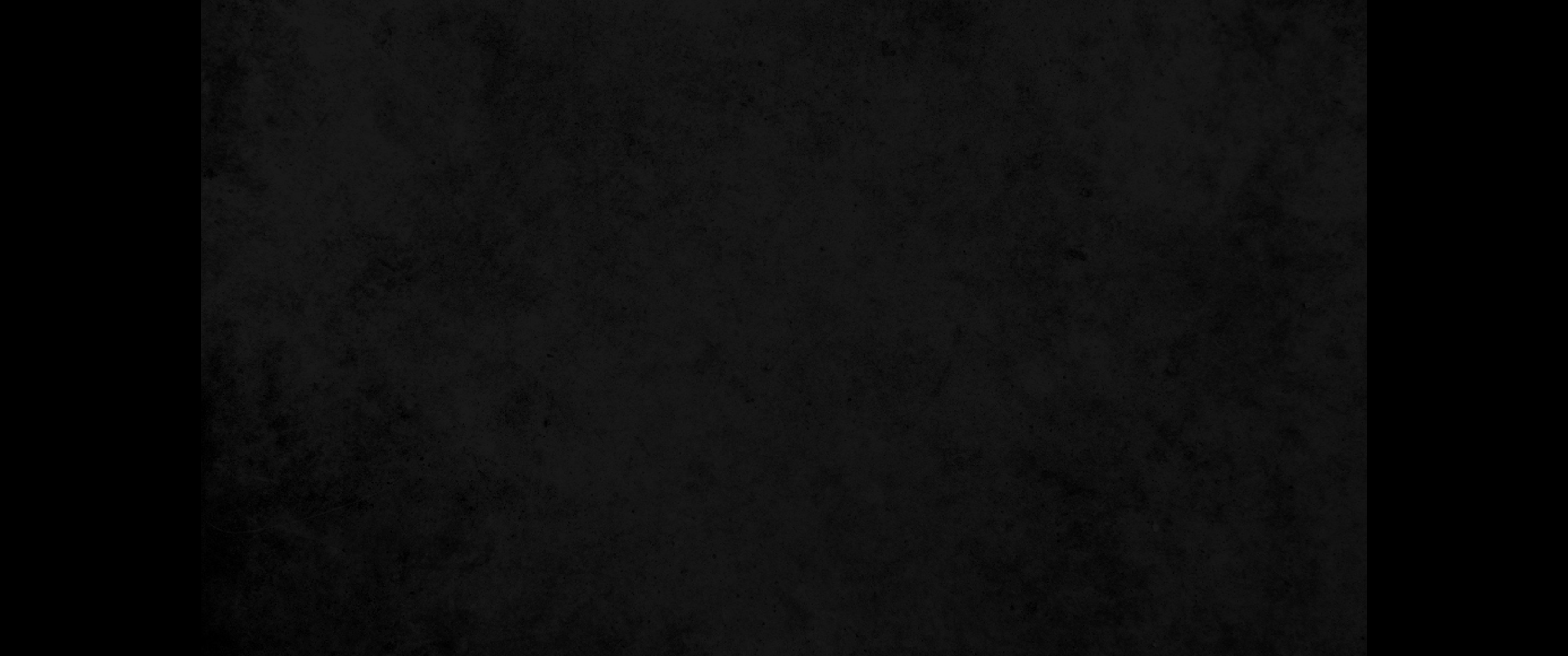 2. 너희는 이 언약의 말을 듣고 유다인과 예루살렘 주민에게 말하라2. 'Listen to the terms of this covenant and tell them to the people of Judah and to those who live in Jerusalem.
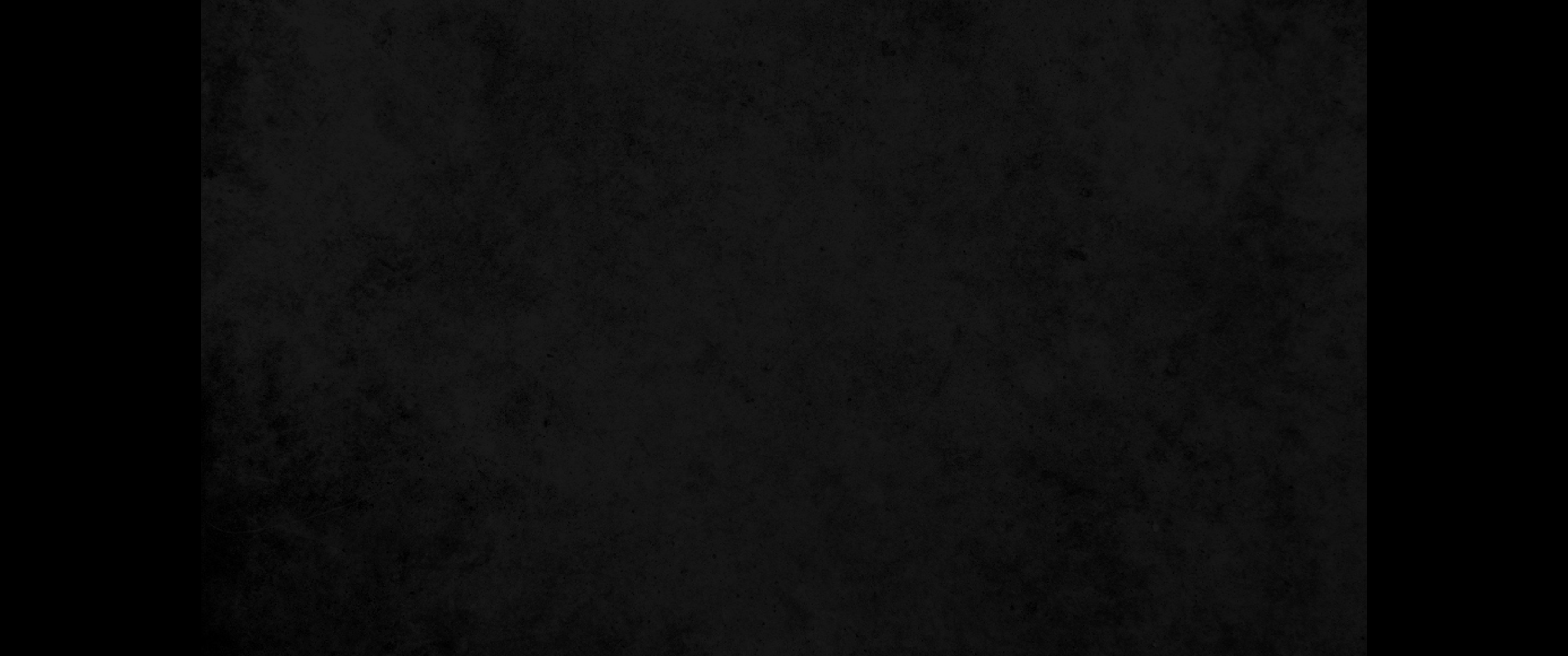 3. 그들에게 이르기를 이스라엘의 하나님 여호와께서 이와 같이 말씀하시되 이 언약의 말을 따르지 않는 자는 저주를 받을 것이니라3. Tell them that this is what the LORD, the God of Israel, says: 'Cursed is the man who does not obey the terms of this covenant-
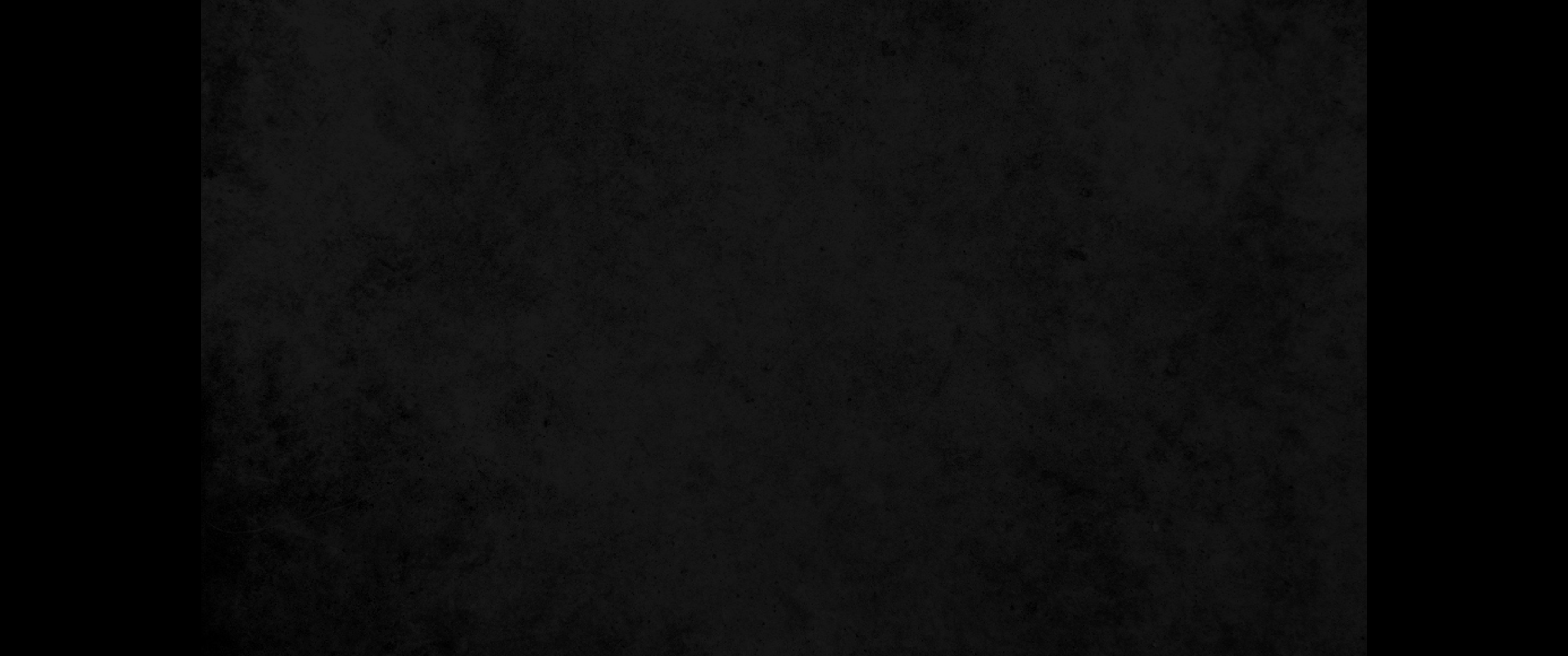 4. 이 언약은 내가 너희 조상들을 쇠풀무 애굽 땅에서 이끌어내던 날에 그들에게 명령한 것이라 곧 내가 이르기를 너희는 내 목소리를 순종하고 나의 모든 명령을 따라 행하라 그리하면 너희는 내 백성이 되겠고 나는 너희의 하나님이 되리라4. the terms I commanded your forefathers when I brought them out of Egypt, out of the iron-smelting furnace.' I said, 'Obey me and do everything I command you, and you will be my people, and I will be your God.
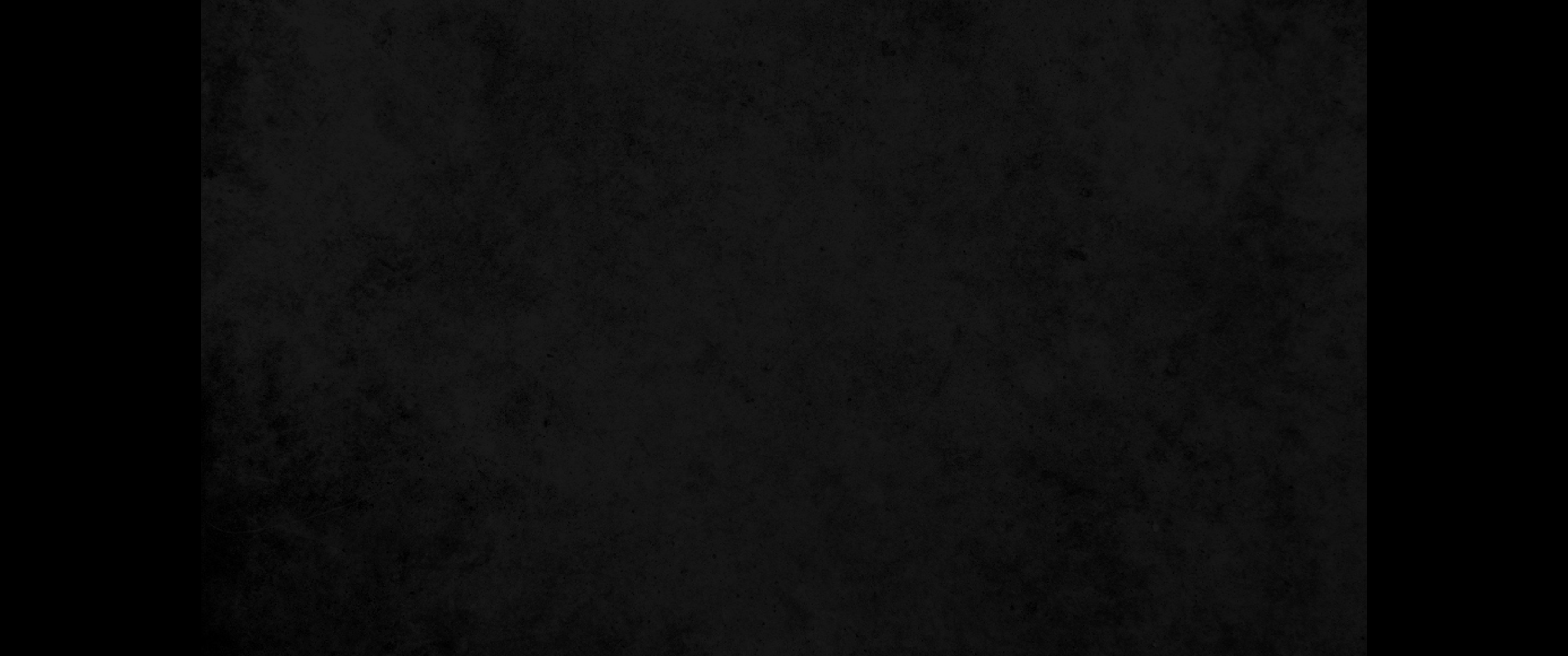 5. 내가 또 너희 조상들에게 한 맹세는 그들에게 젖과 꿀이 흐르는 땅을 주리라 한 언약을 이루리라 한 것인데 오늘이 그것을 증언하느니라 하라 하시기로 내가 대답하여 이르되 아멘 여호와여 하였노라5. Then I will fulfill the oath I swore to your forefathers, to give them a land flowing with milk and honey'-the land you possess today." I answered, "Amen, LORD."
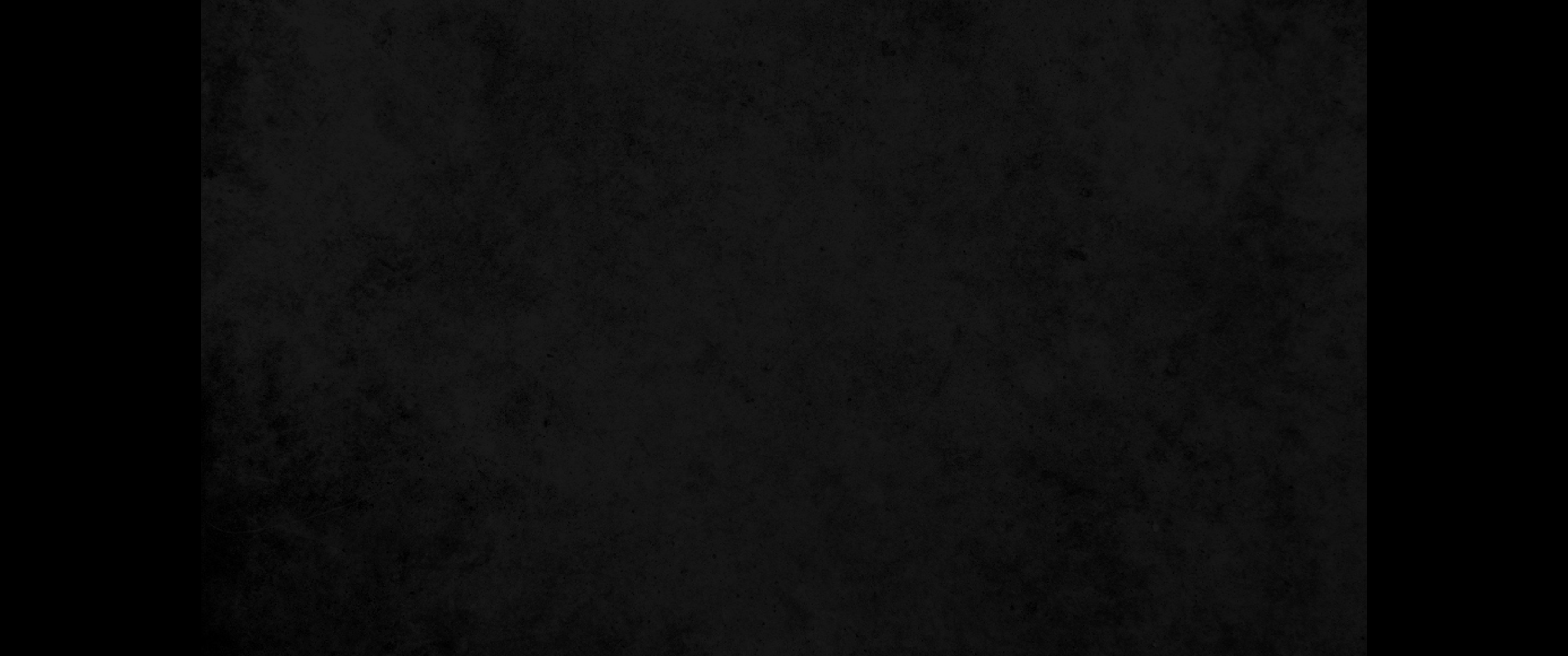 6. 여호와께서 내게 이르시되 너는 이 모든 말로 유다 성읍들과 예루살렘 거리에서 선포하여 이르기를 너희는 이 언약의 말을 듣고 지키라6. The LORD said to me, "Proclaim all these words in the towns of Judah and in the streets of Jerusalem: 'Listen to the terms of this covenant and follow them.
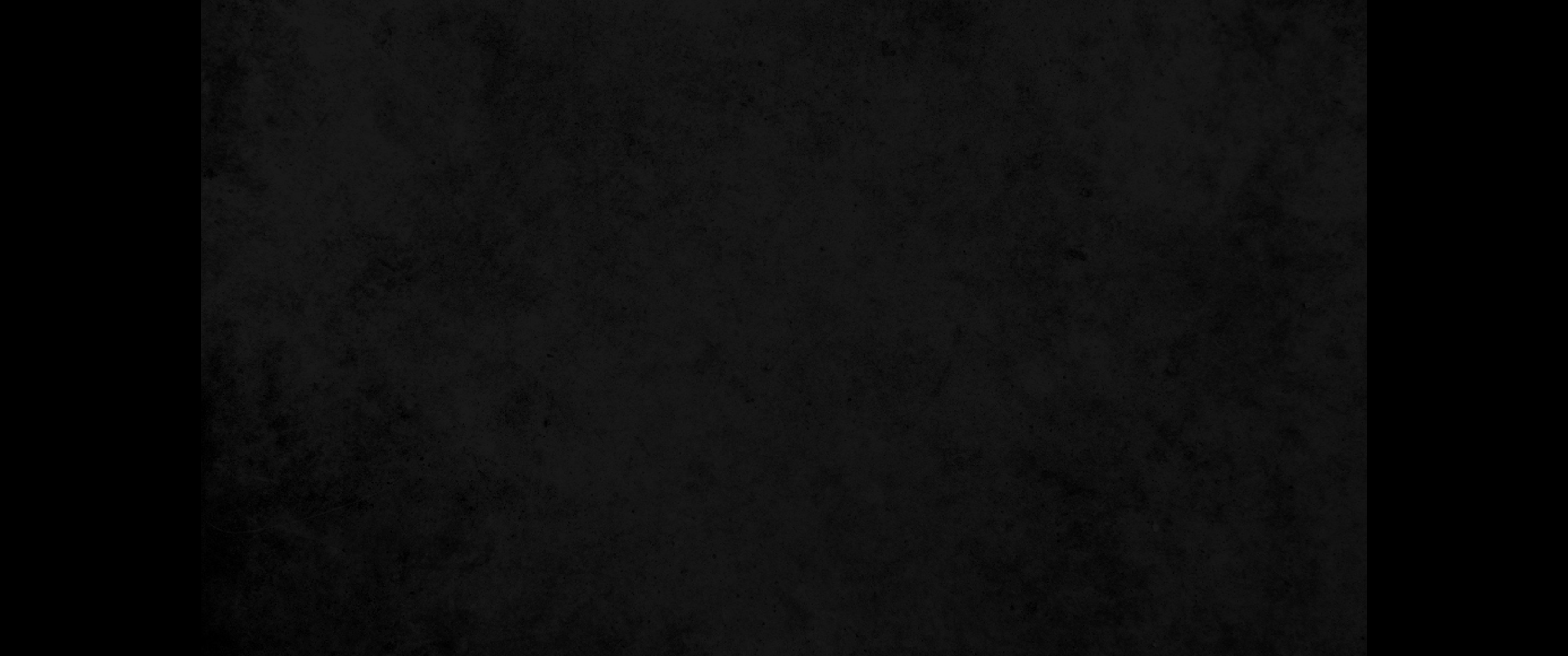 7. 내가 너희 조상들을 애굽 땅에서 인도하여 낸 날부터 오늘까지 간절히 경계하며 끊임없이 경계하기를 너희는 내 목소리를 순종하라 하였으나7. From the time I brought your forefathers up from Egypt until today, I warned them again and again, saying, 'Obey me.'
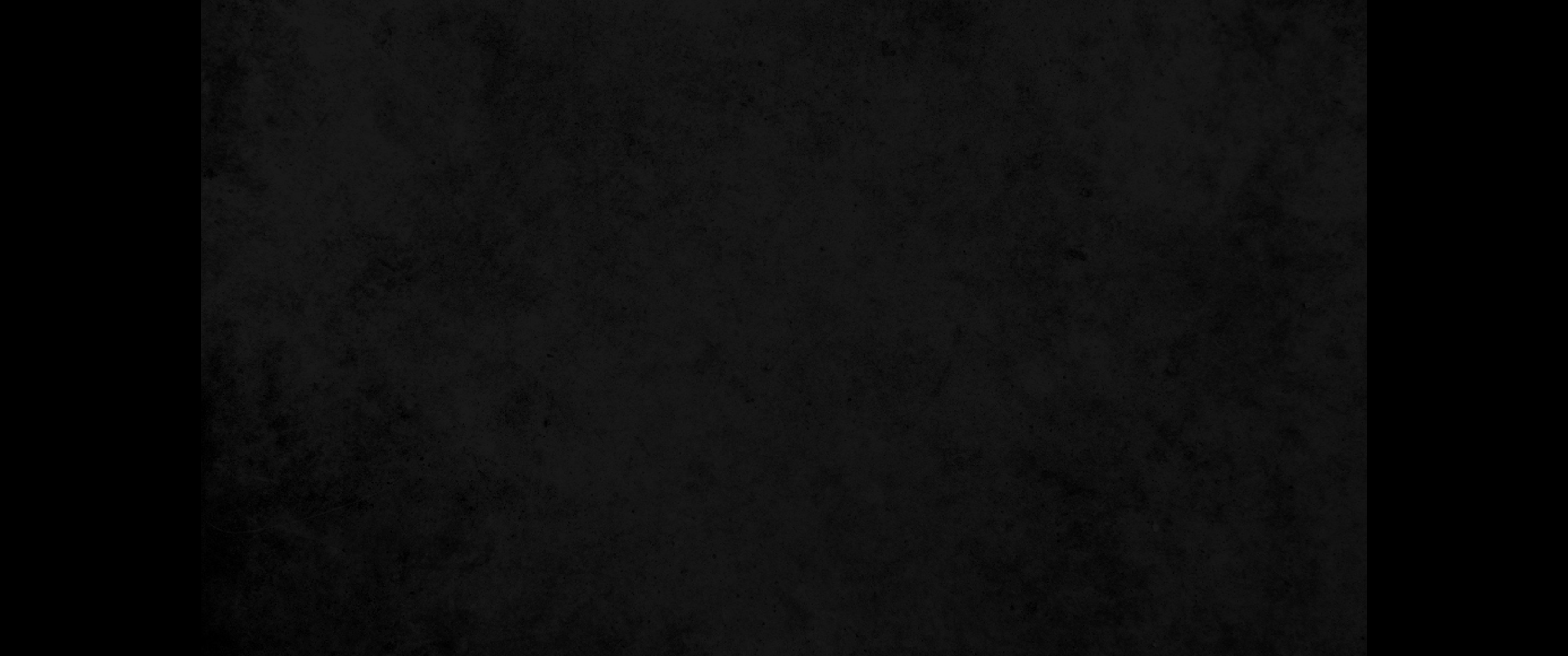 8. 그들이 순종하지 아니하며 귀를 기울이지도 아니하고 각각 그 악한 마음의 완악한 대로 행하였으므로 내가 그들에게 행하라 명령하였어도 그들이 행하지 아니한 이 언약의 모든 규정대로 그들에게 이루게 하였느니라 하라8. But they did not listen or pay attention; instead, they followed the stubbornness of their evil hearts. So I brought on them all the curses of the covenant I had commanded them to follow but that they did not keep.' "
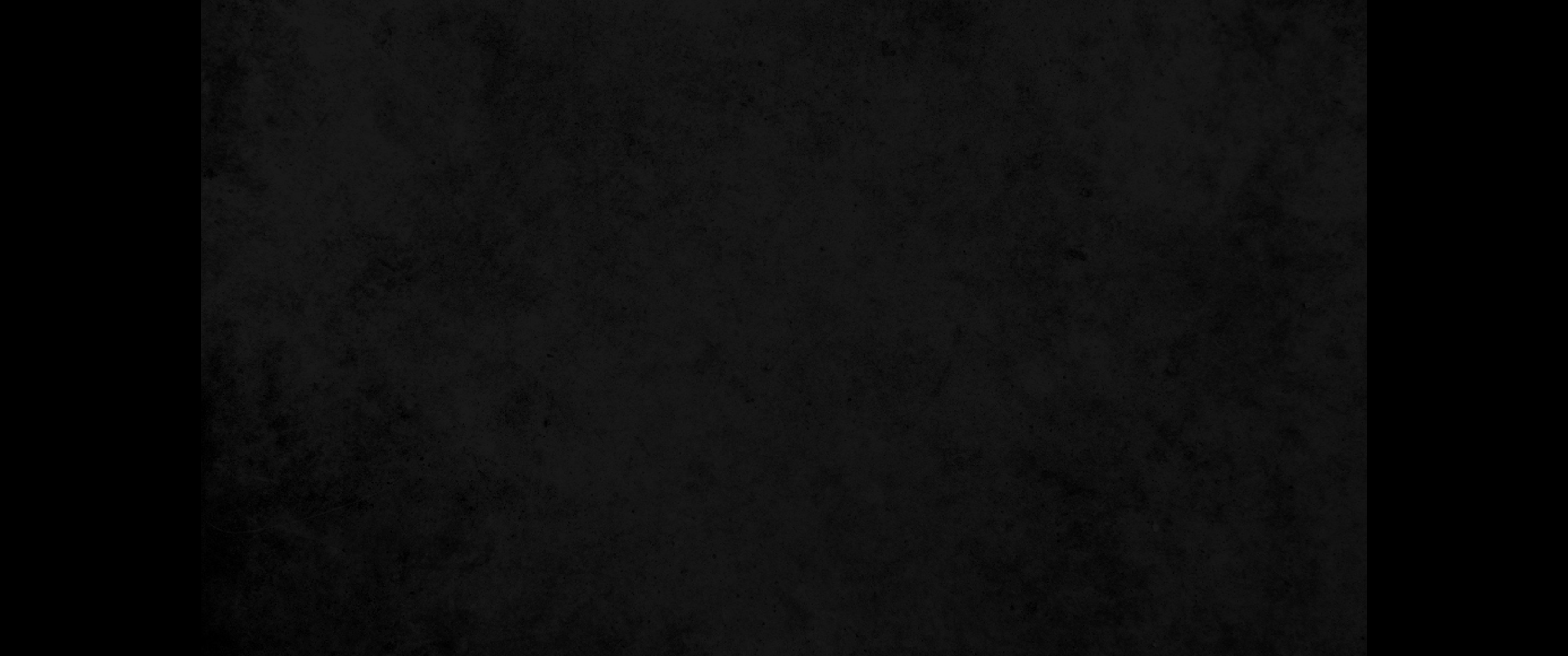 9. 여호와께서 또 내게 이르시되 유다인과 예루살렘 주민 중에 반역이 있도다9. Then the LORD said to me, 'There is a conspiracy among the people of Judah and those who live in Jerusalem.
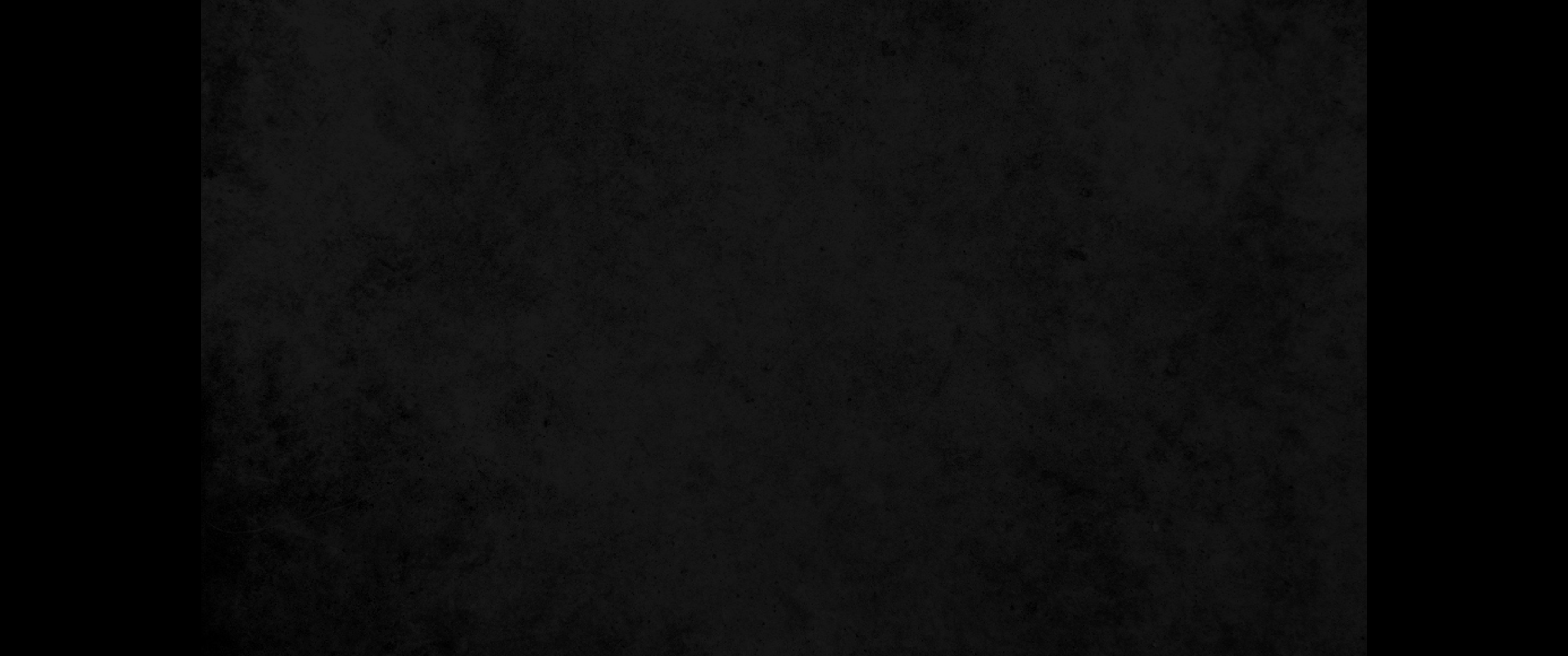 10. 그들이 내 말 듣기를 거절한 자기들의 선조의 죄악으로 돌아가서 다른 신들을 따라 섬겼은즉 이스라엘 집과 유다 집이 내가 그들의 조상들과 맺은 언약을 깨뜨렸도다10. They have returned to the sins of their forefathers, who refused to listen to my words. They have followed other gods to serve them. Both the house of Israel and the house of Judah have broken the covenant I made with their forefathers.
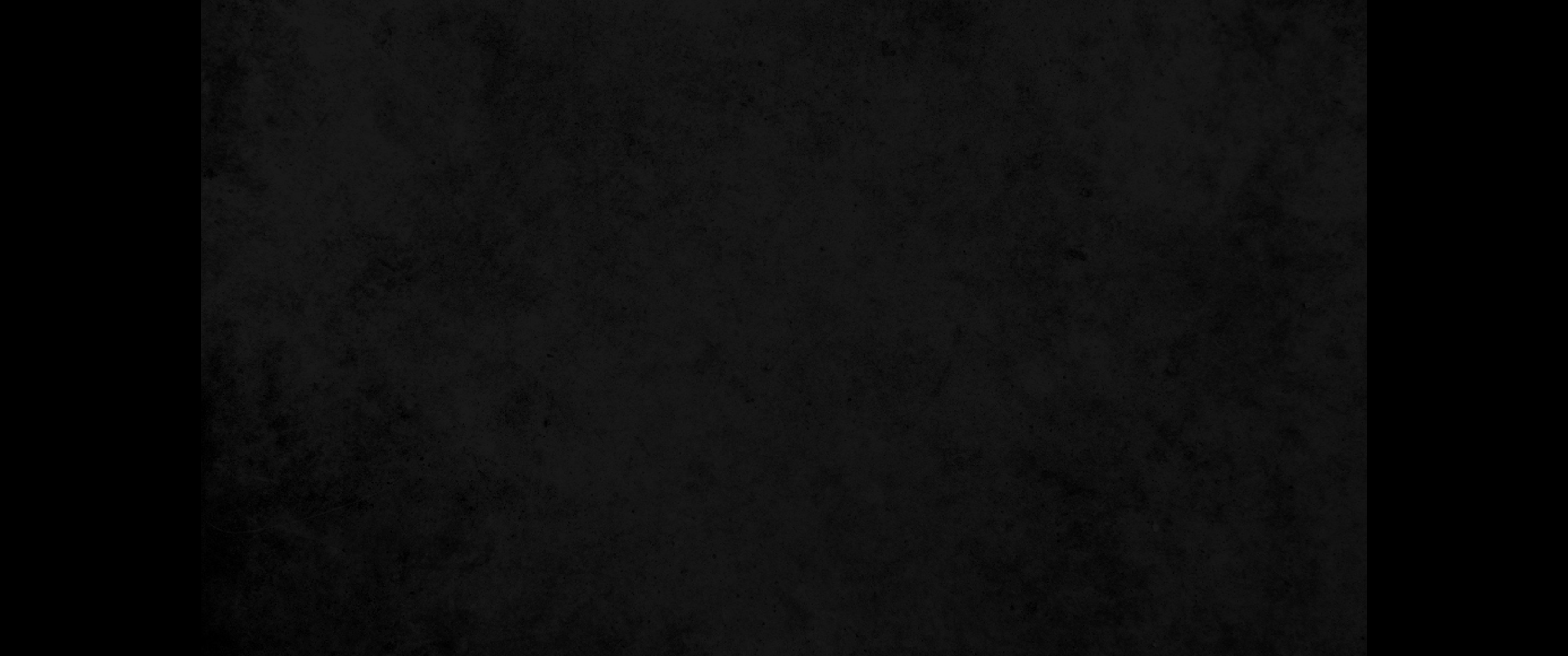 11. 그러므로 나 여호와가 이와 같이 말하노라 보라 내가 재앙을 그들에게 내리리니 그들이 피할 수 없을 것이라 그들이 내게 부르짖을지라도 내가 듣지 아니할 것인즉11. Therefore this is what the LORD says: 'I will bring on them a disaster they cannot escape. Although they cry out to me, I will not listen to them.
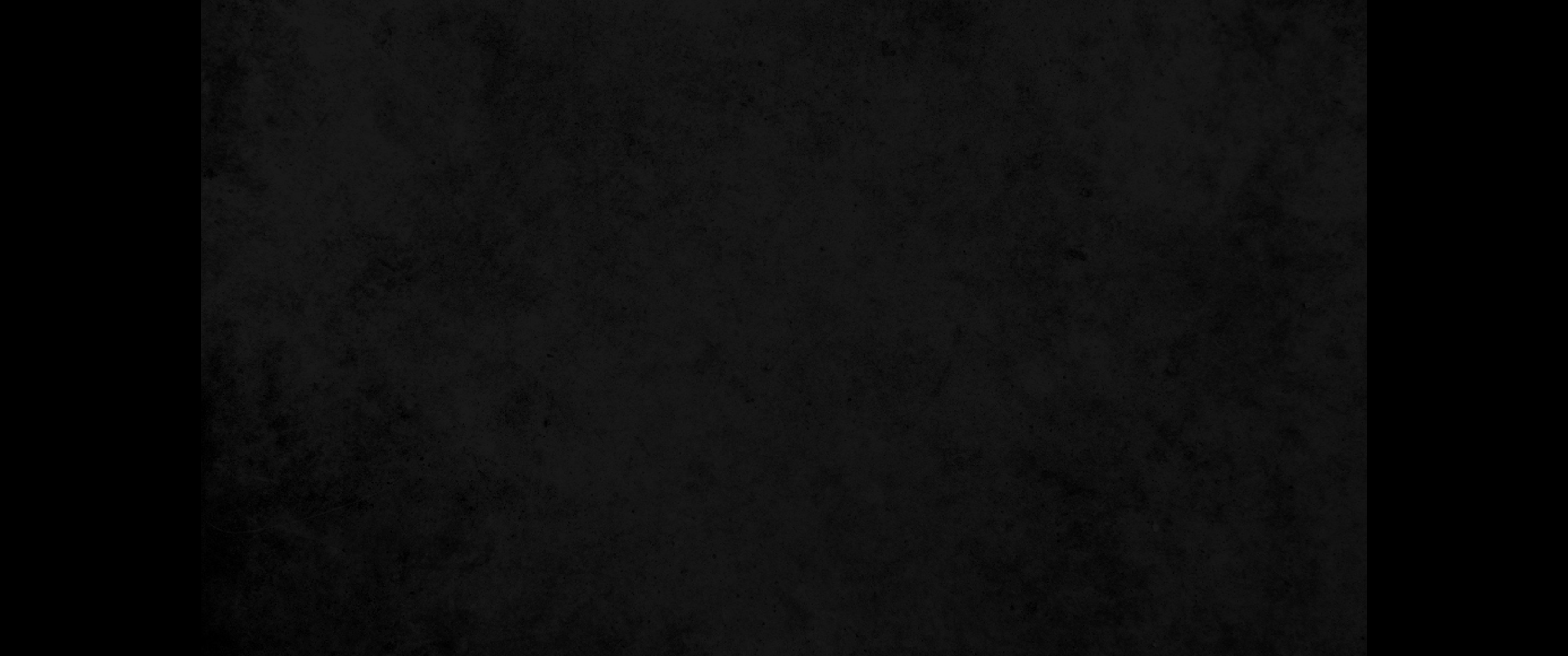 12. 유다 성읍들과 예루살렘 주민이 그 분향하는 신들에게 가서 부르짖을지라도 그 신들이 그 고난 가운데에서 절대로 그들을 구원하지 못하리라12. The towns of Judah and the people of Jerusalem will go and cry out to the gods to whom they burn incense, but they will not help them at all when disaster strikes.
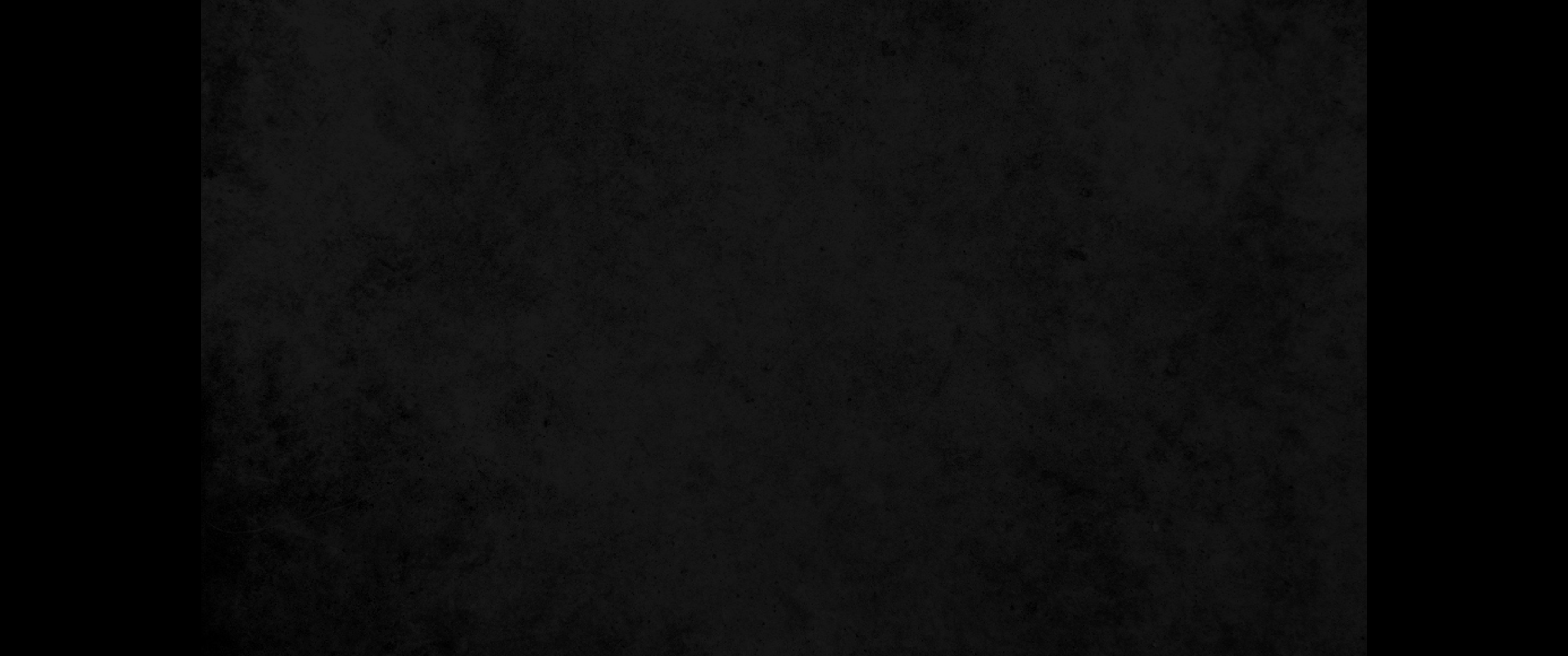 13. 유다야 네 신들이 네 성읍의 수와 같도다 너희가 예루살렘 거리의 수대로 그 수치스러운 물건의 제단 곧 바알에게 분향하는 제단을 쌓았도다13. You have as many gods as you have towns, O Judah; and the altars you have set up to burn incense to that shameful god Baal are as many as the streets of Jerusalem.'
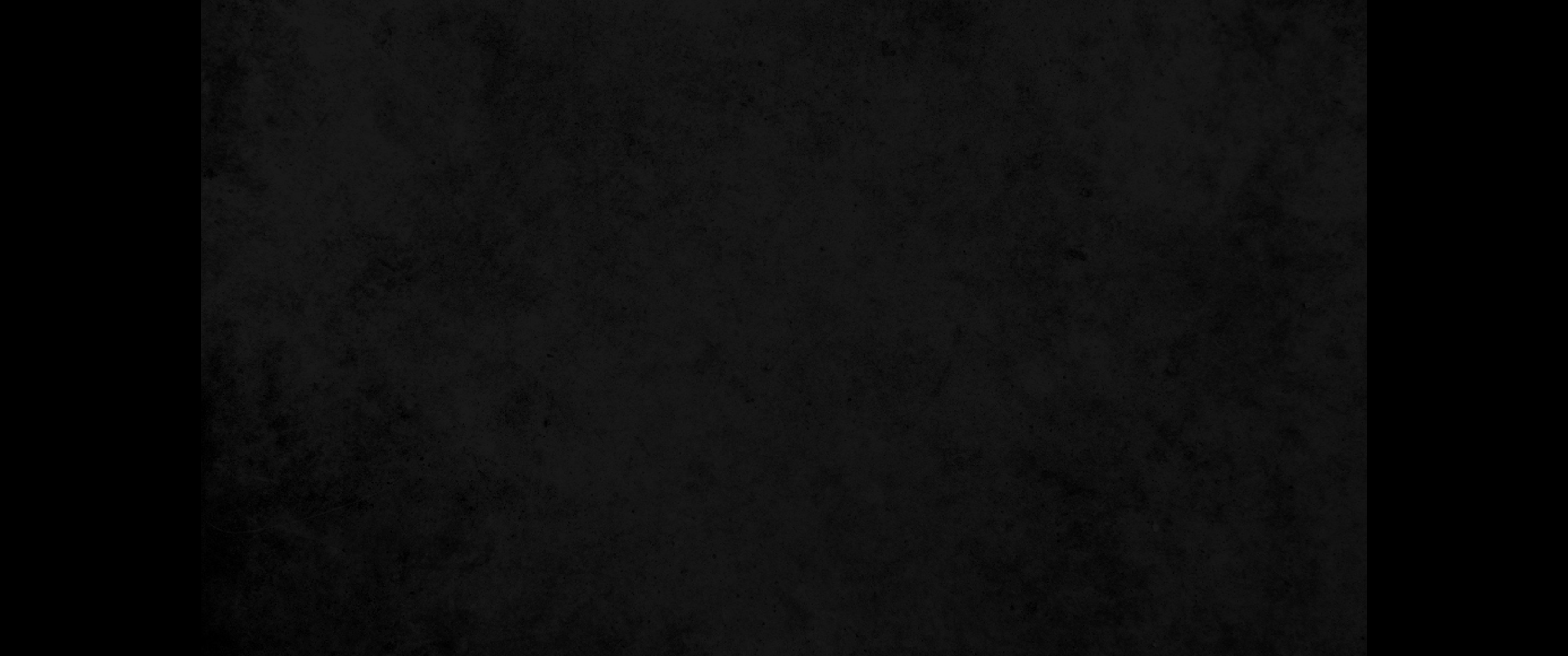 14. 그러므로 너는 이 백성을 위하여 기도하지 말라 그들을 위하여 부르짖거나 구하지 말라 그들이 그 고난으로 말미암아 내게 부르짖을 때에 내가 그들에게서 듣지 아니하리라14. 'Do not pray for this people nor offer any plea or petition for them, because I will not listen when they call to me in the time of their distress.
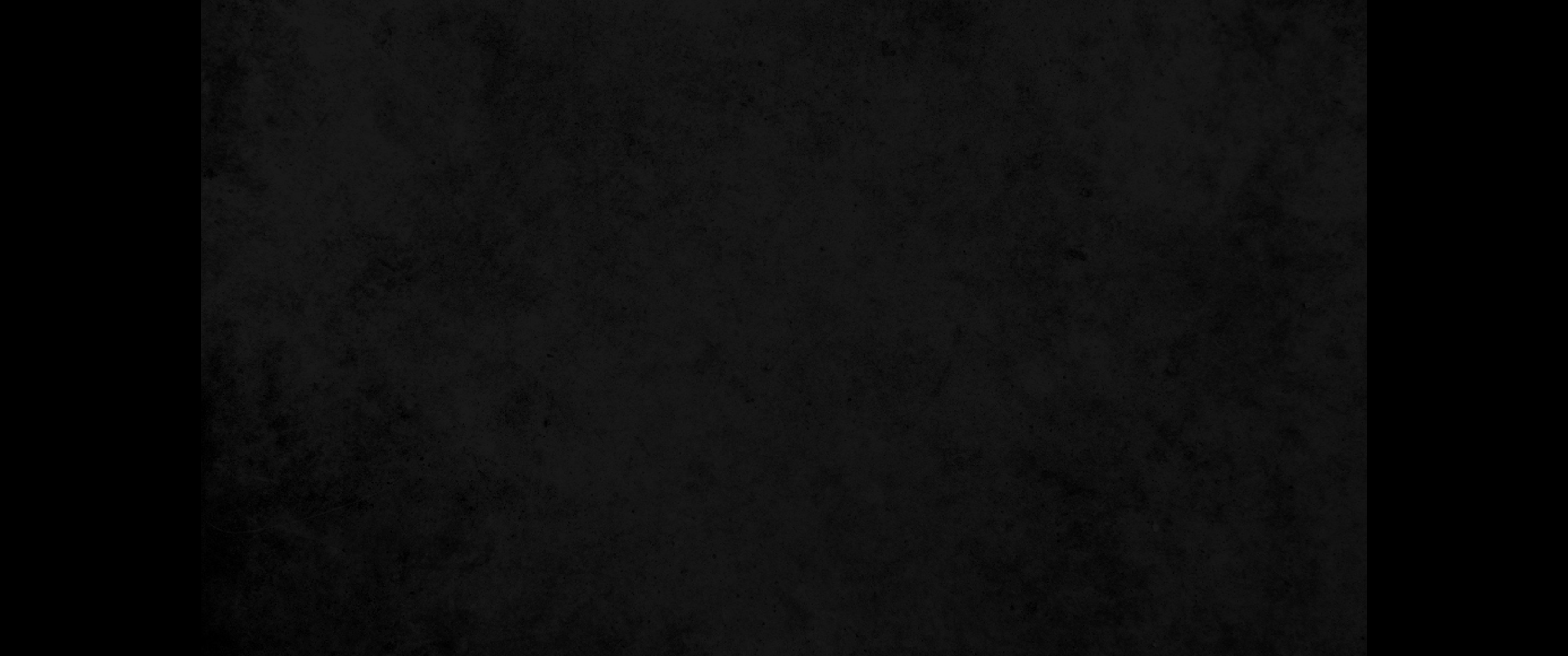 15. 나의 사랑하는 자가 많은 악한 음모를 꾸미더니 나의 집에서 무엇을 하려느냐 거룩한 제물 고기로 네 재난을 피할 수 있겠느냐 그 때에 네가 기뻐하겠느냐15. 'What is my beloved doing in my temple as she works out her evil schemes with many? Can consecrated meat avert your punishment ? When you engage in your wickedness, then you rejoice. '
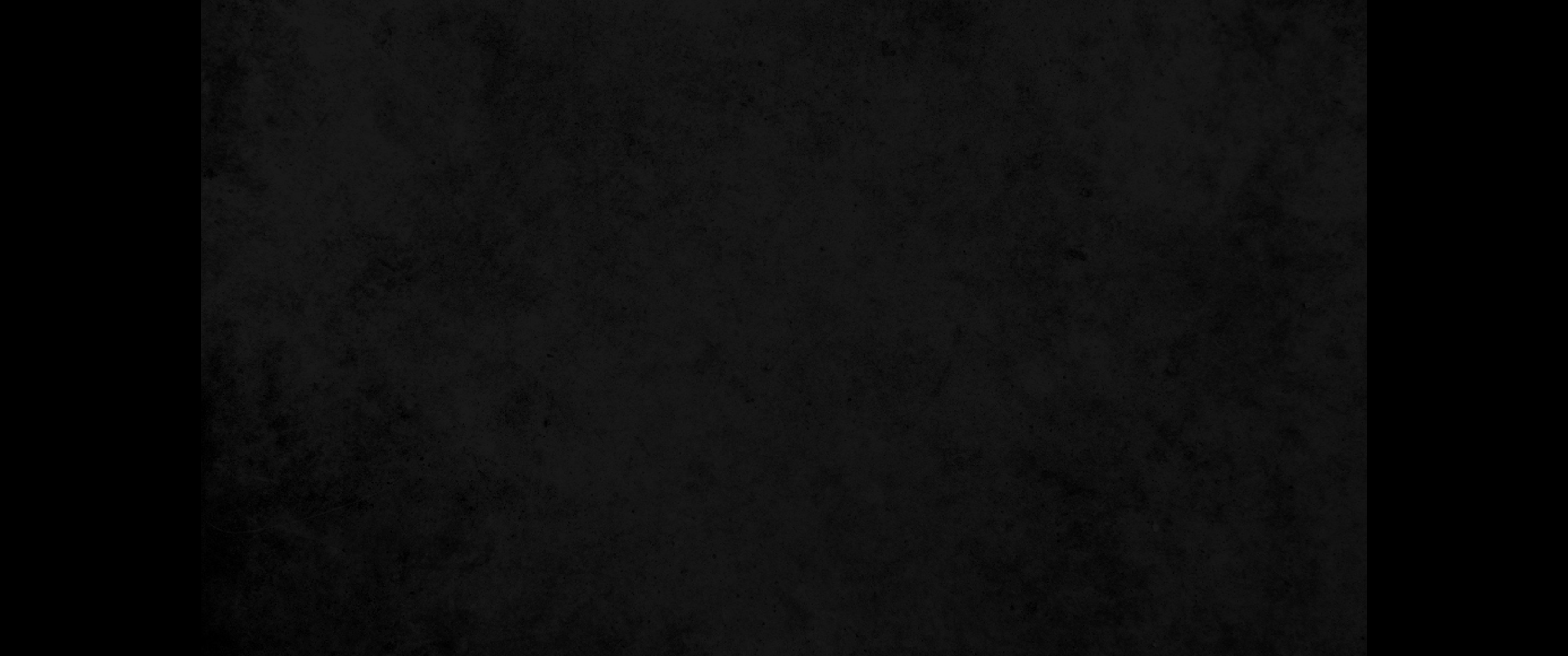 16. 여호와께서는 그의 이름을 일컬어 좋은 열매 맺는 아름다운 푸른 감람나무라 하였었으나 큰 소동 중에 그 위에 불을 피웠고 그 가지는 꺾였도다16. The LORD called you a thriving olive tree with fruit beautiful in form. But with the roar of a mighty storm he will set it on fire, and its branches will be broken.
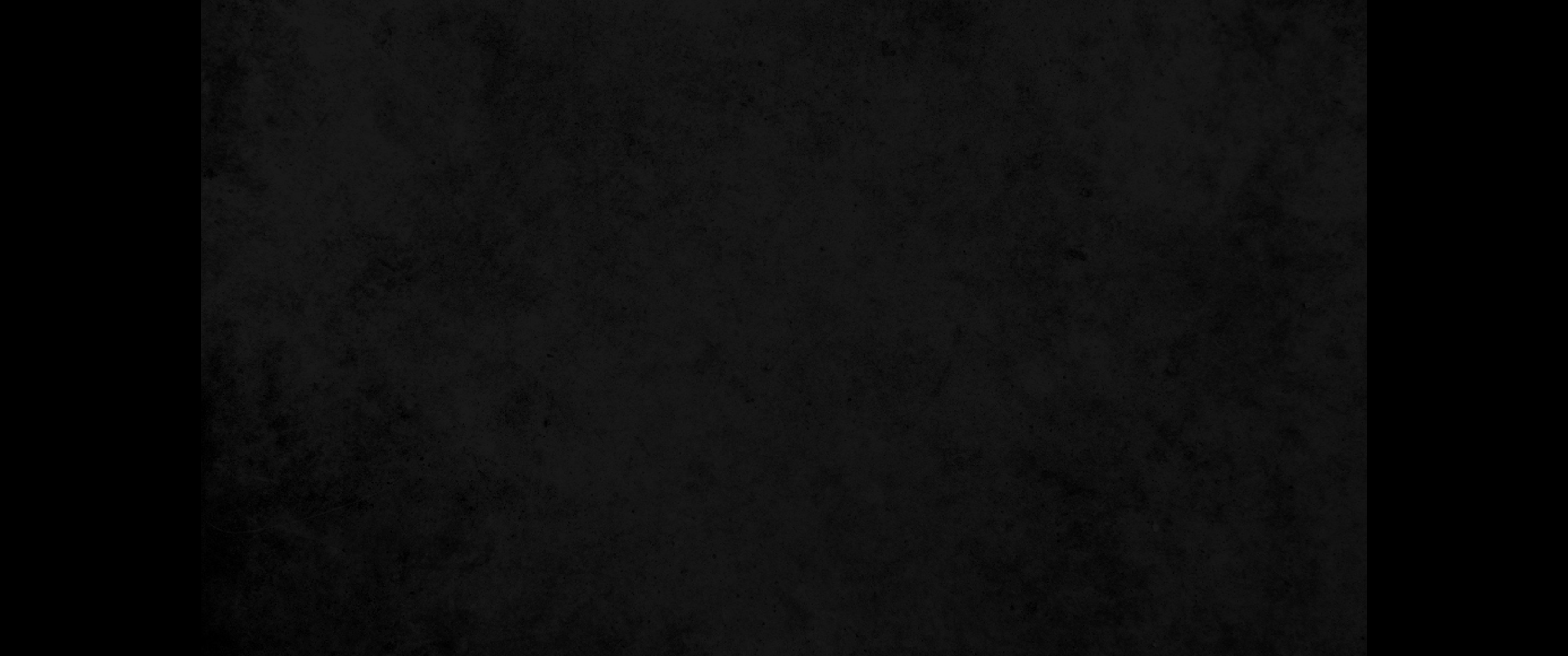 17. 바알에게 분향함으로 나의 노여움을 일으킨 이스라엘 집과 유다 집의 악으로 말미암아 그를 심은 만군의 여호와께서 그에게 재앙을 선언하셨느니라17. The LORD Almighty, who planted you, has decreed disaster for you, because the house of Israel and the house of Judah have done evil and provoked me to anger by burning incense to Baal.
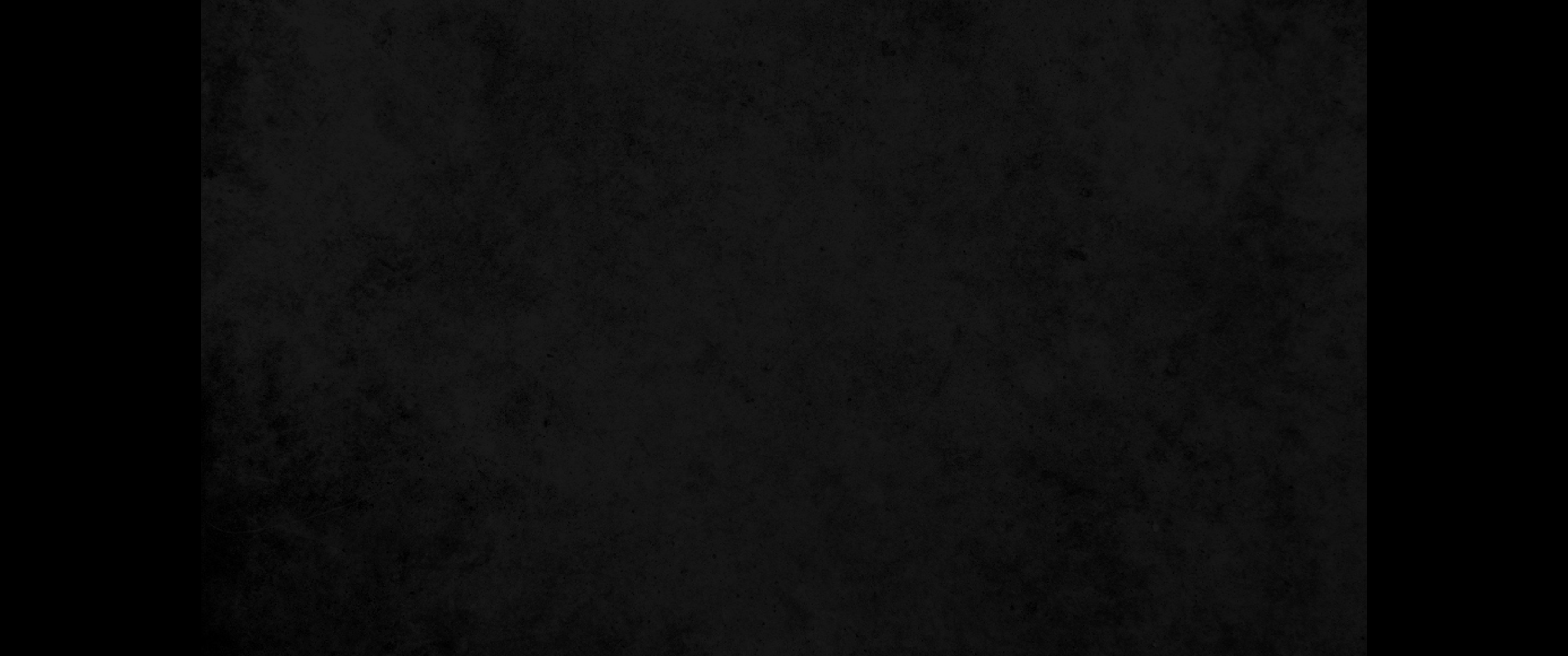 18. 여호와께서 내게 알게 하셨으므로 내가 그것을 알았나이다 그 때에 주께서 그들의 행위를 내게 보이셨나이다18. Because the LORD revealed their plot to me, I knew it, for at that time he showed me what they were doing.
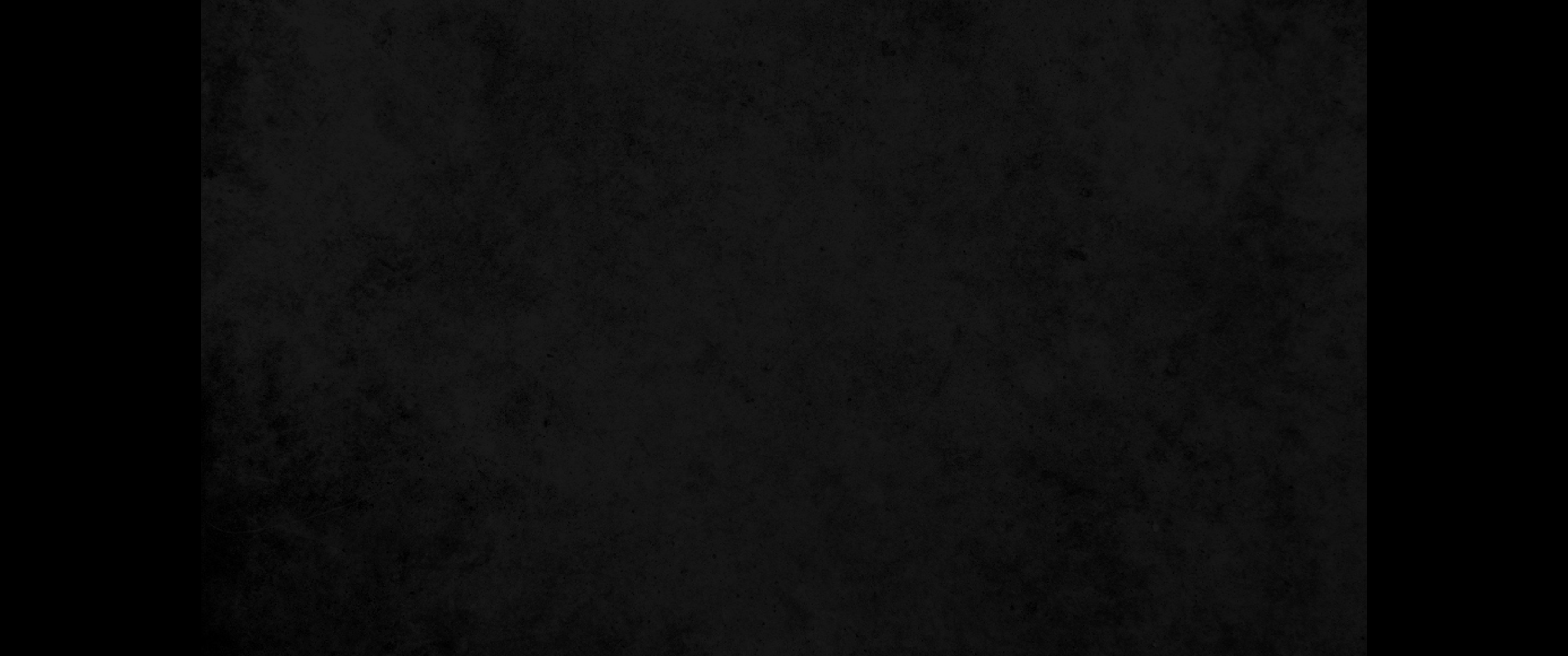 19. 나는 끌려서 도살 당하러 가는 순한 어린 양과 같으므로 그들이 나를 해하려고 꾀하기를 우리가 그 나무와 열매를 함께 박멸하자 그를 살아 있는 자의 땅에서 끊어서 그의 이름이 다시 기억되지 못하게 하자 함을 내가 알지 못하였나이다19. I had been like a gentle lamb led to the slaughter; I did not realize that they had plotted against me, saying, 'Let us destroy the tree and its fruit; let us cut him off from the land of the living, that his name be remembered no more.'
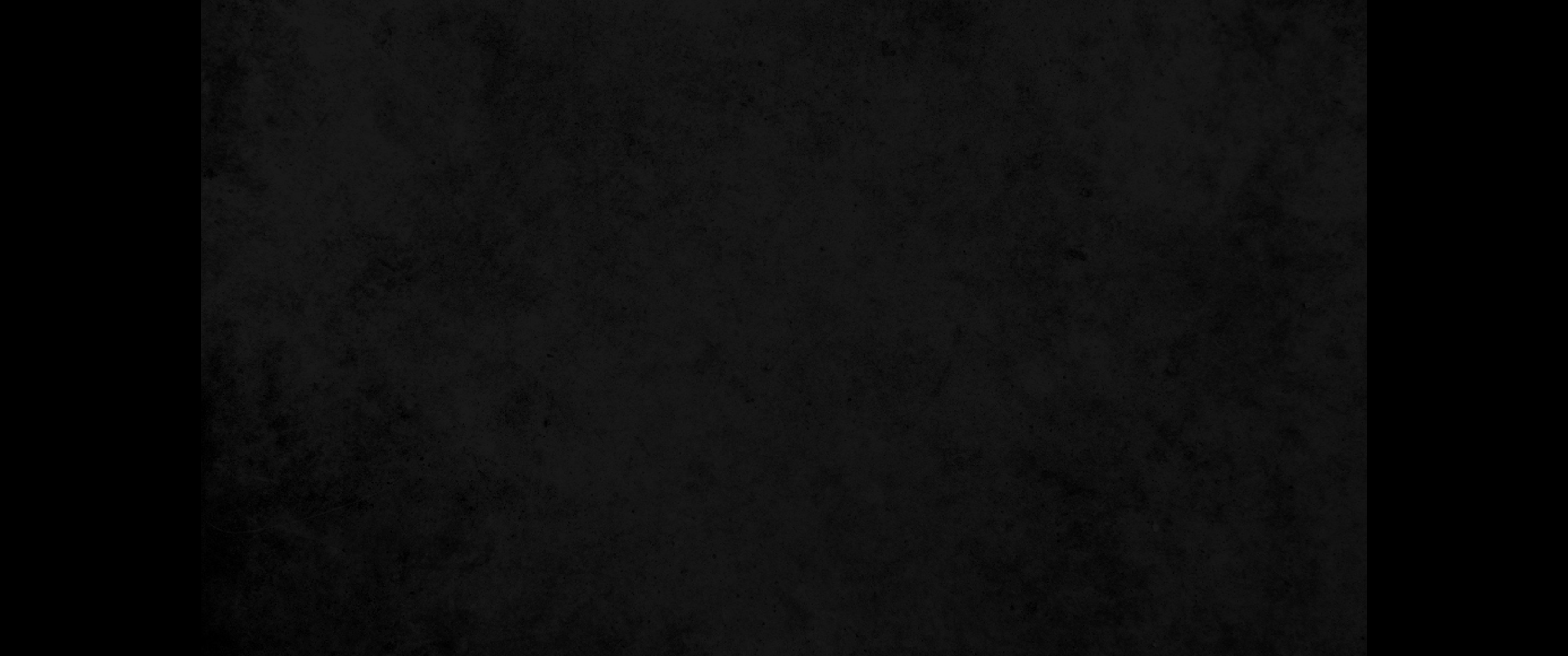 20. 공의로 판단하시며 사람의 마음을 감찰하시는 만군의 여호와여 나의 원통함을 주께 아뢰었사오니 그들에게 대한 주의 보복을 내가 보리이다 하였더니20. But, O LORD Almighty, you who judge righteously and test the heart and mind, let me see your vengeance upon them, for to you I have committed my cause.
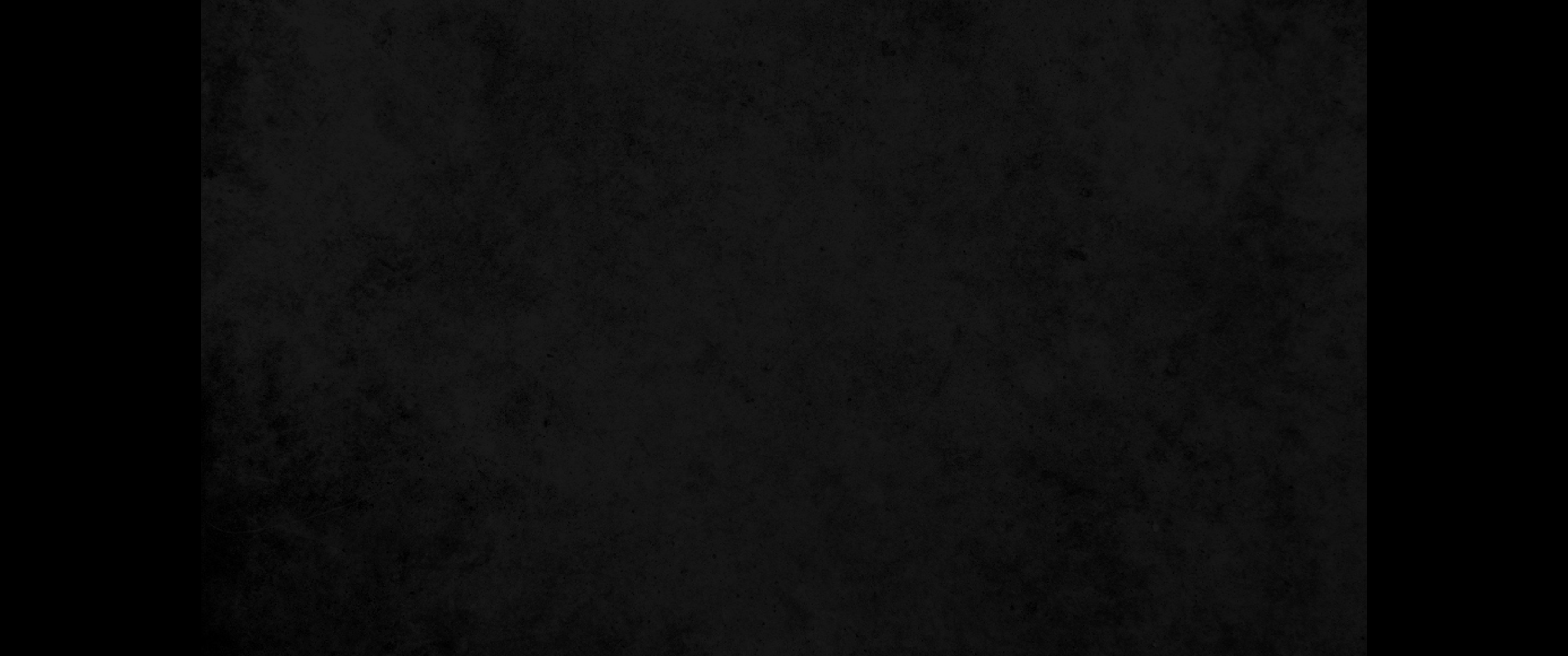 21. 여호와께서 아나돗 사람들에 대하여 이와 같이 말씀하시되 그들이 네 생명을 빼앗으려고 찾아 이르기를 너는 여호와의 이름으로 예언하지 말라 두렵건대 우리 손에 죽을까 하노라 하도다21. "Therefore this is what the LORD says about the men of Anathoth who are seeking your life and saying, 'Do not prophesy in the name of the LORD or you will die by our hands'-
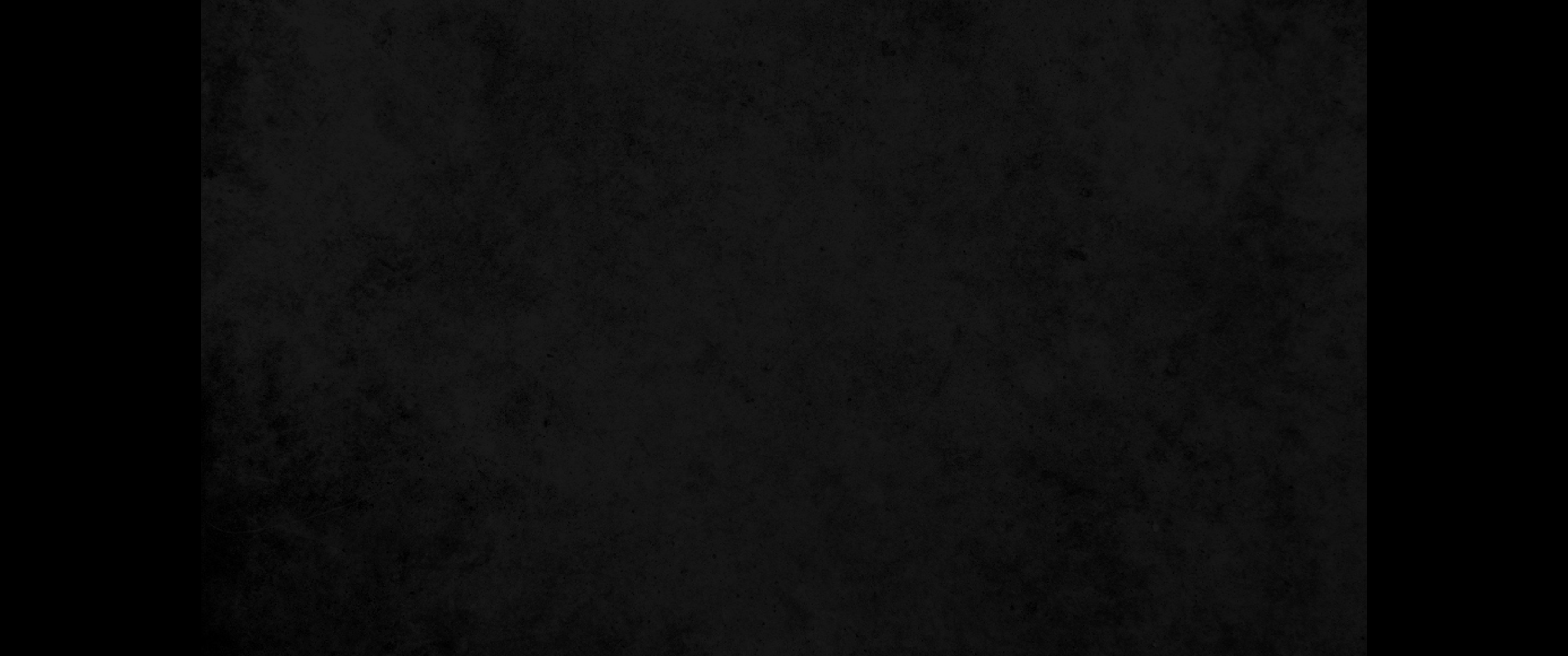 22. 그러므로 만군의 여호와께서 이와 같이 말씀하시니라 보라 내가 그들을 벌하리니 청년들은 칼에 죽으며 자녀들은 기근에 죽고22. therefore this is what the LORD Almighty says: 'I will punish them. Their young men will die by the sword, their sons and daughters by famine.
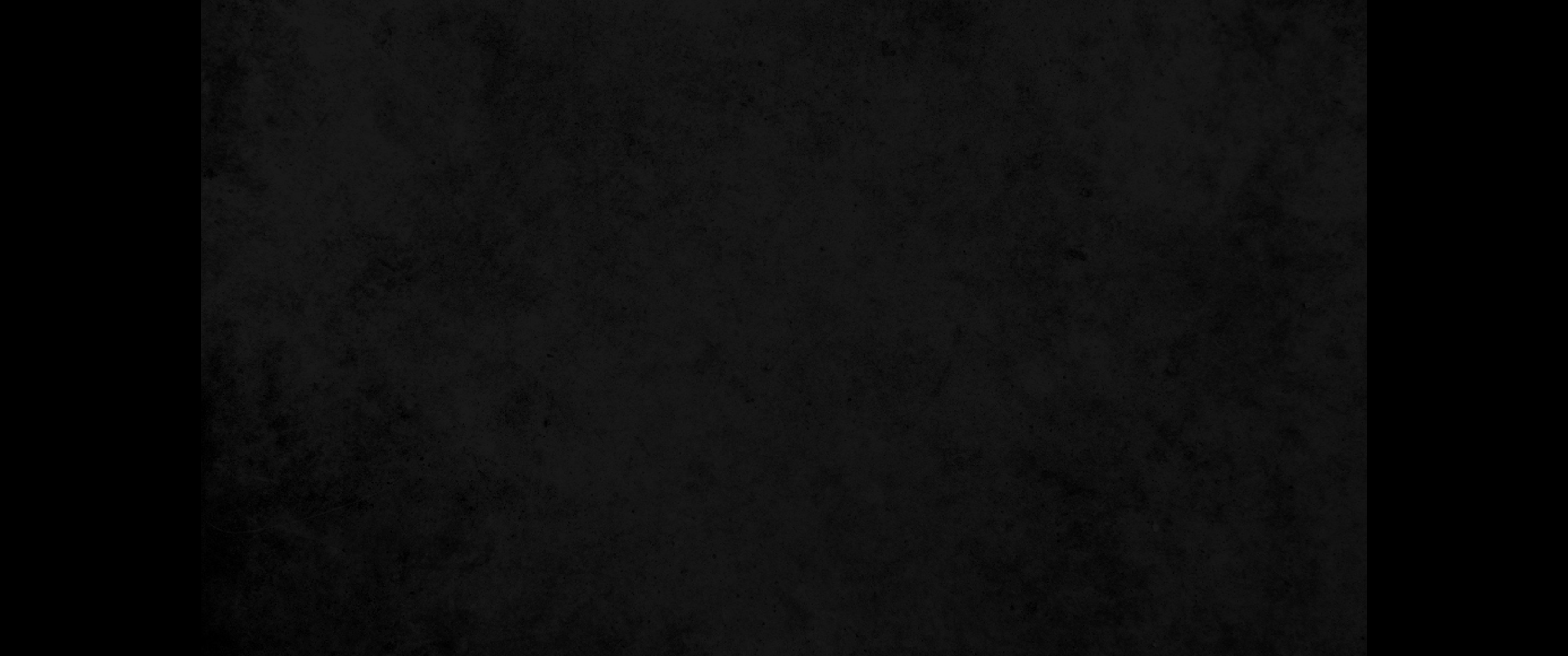 23. 남는 자가 없으리라 내가 아나돗 사람에게 재앙을 내리리니 곧 그들을 벌할 해에니라23. Not even a remnant will be left to them, because I will bring disaster on the men of Anathoth in the year of their punishment.' "